Fermilab pCM test results
E. Harms, G. Wu
LCLS-II 1.3 GHz Cryomodule Production Readiness Review
13-14 September, 2016
Outline
pCM Test plan and basis
Installation & Test chronology
pCM results to date
Magnetic Field Management
Cavity performance measurement
Acceptance Criteria and production readiness
Next steps
Documentation, especially Traveler
Summary
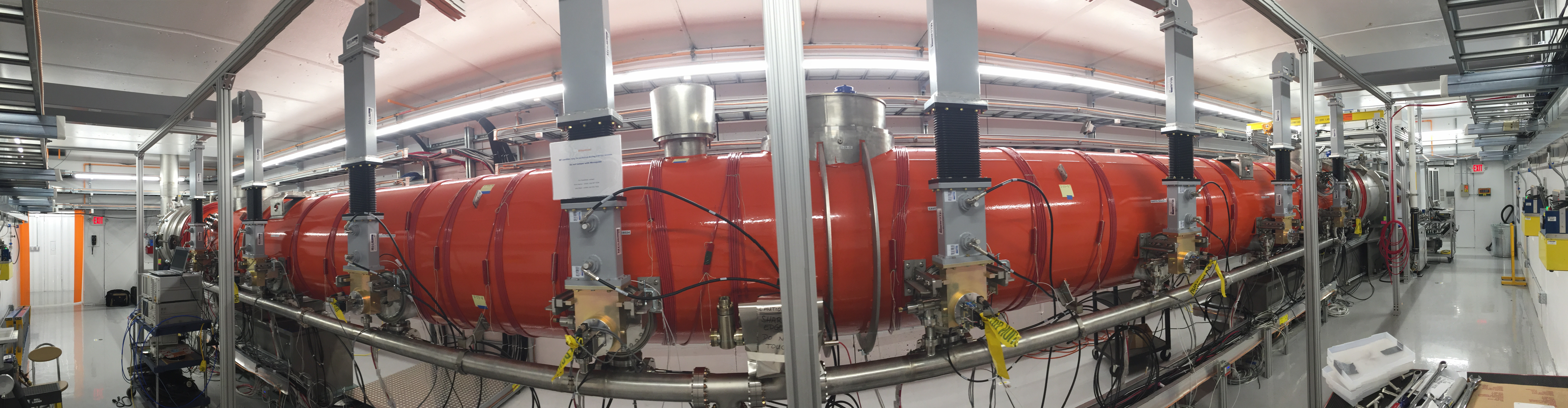 Wu, Harms - CM PRR Sep.13-14 2016
Test plan
Detailed plan includes
Prep for Delivery
Installation
Warm Checkout & Cold Test Preparation
Cooldown
Cold Testing
Extended Tests
Up to 6 Periods of Fast Cooldown Studies
Slow Cooldown
Warm Up
Removal
Multi-prong development
Past experiences
Working group
Testing workshop
Minimum Acceptance criteria
Minimum Acceptance criteria addressed in appropriate testing steps
Wu, Harms - CM PRR Sep.13-14 2016
Acceptance criteria
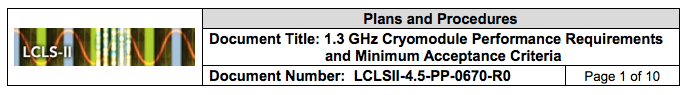 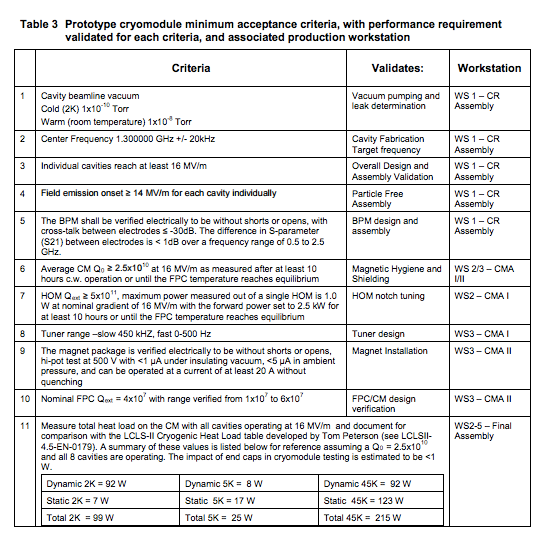 Wu, Harms - CM PRR Sep.13-14 2016
Installation & Test chronology
Installation
begun in July, ~6 weeks duration
Warm checkout
begun late in installation
Off resonance conditioning
Cavities 1-5: 25 to 26 August
Cavity 8: 12 to 13 September
Demagnetization
27 August
Magnet/supply
testing since 29 August
50 K cooldown
27 to 29 August
‘Fast’ cooldown to 4 K
 30 August
2 K cooldown
ongoing since 30 August
ORC
permission for cold, full power operation received 9 September
Cold testing
in progress
Wu, Harms - CM PRR Sep.13-14 2016
pCM results/Acceptance criteria
Wu, Harms - CM PRR Sep.13-14 2016
[Speaker Notes: Elvin]
pCM results/Acceptance criteria
Wu, Harms - CM PRR Sep.13-14 2016
[Speaker Notes: Elvin]
pCM results/Acceptance criteria
Wu, Harms - CM PRR Sep.13-14 2016
[Speaker Notes: Elvin]
pCM results/Acceptance criteria
Wu, Harms - CM PRR Sep.13-14 2016
[Speaker Notes: Elvin]
pCM results/Acceptance Criteria
To be tested
Wu, Harms - CM PRR Sep.13-14 2016
[Speaker Notes: Genfa]
Magnetic field management
Demagnetization (results)
Active cancellation (results)
Fast cool down (in progress)
Wu, Harms - CM PRR Sep.13-14 2016
[Speaker Notes: Genfa]
Vacuum vessel magnetic field management
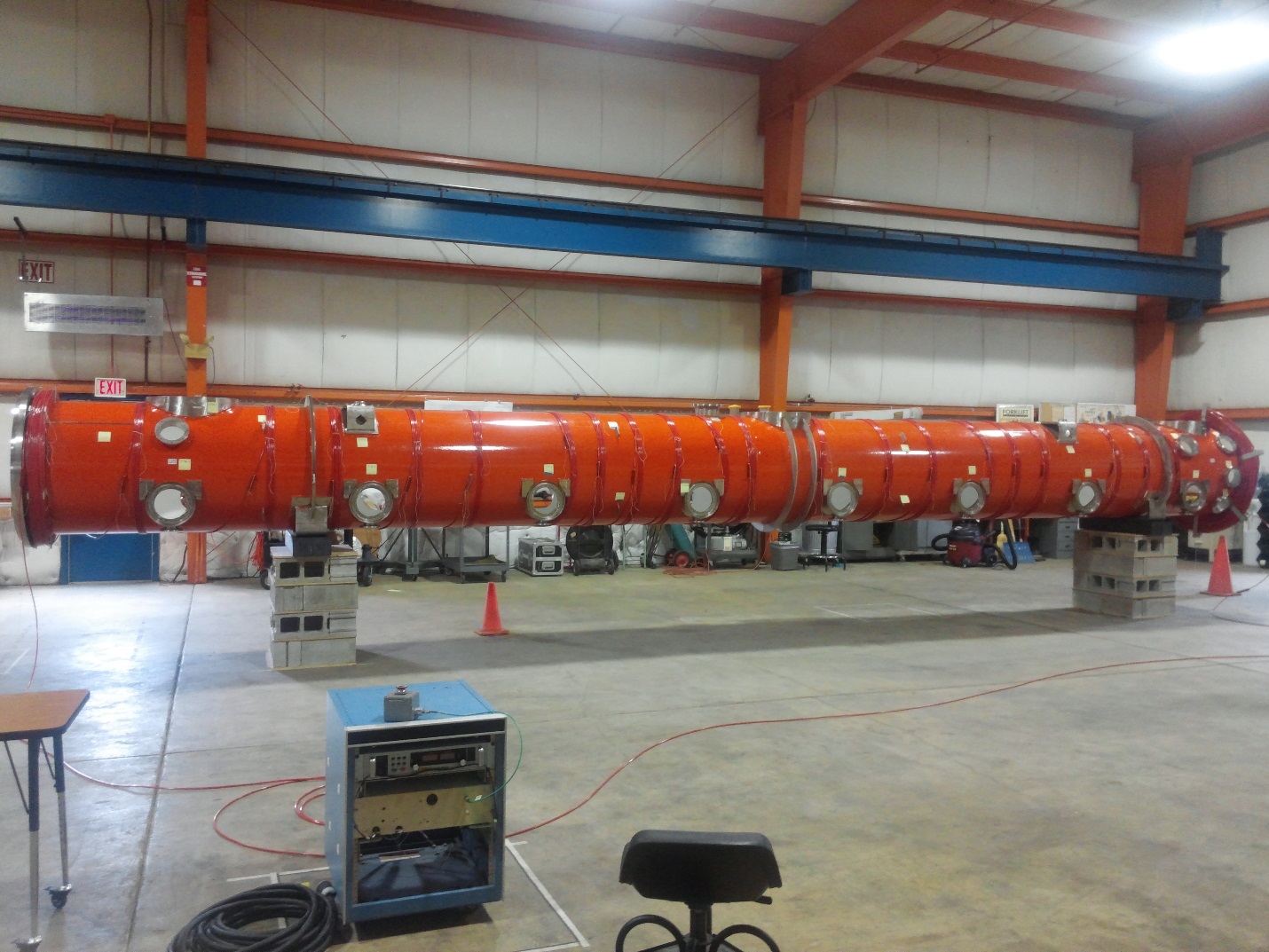 Vessels come with high, non-uniform residual magnetic fields 
Demagnetization reduces magnitude by a factor of 10
Increases magnetic shielding efficiency of vessel
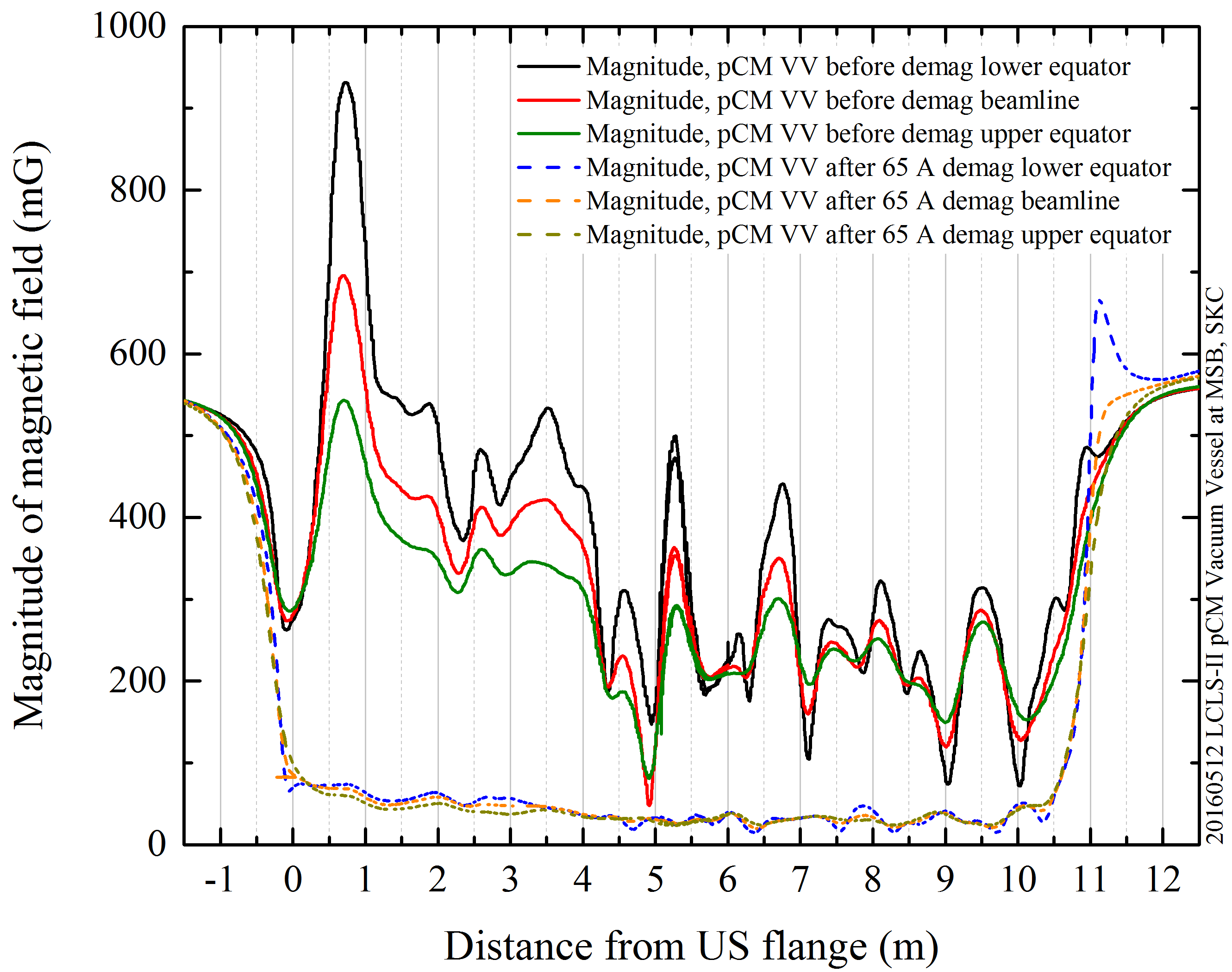 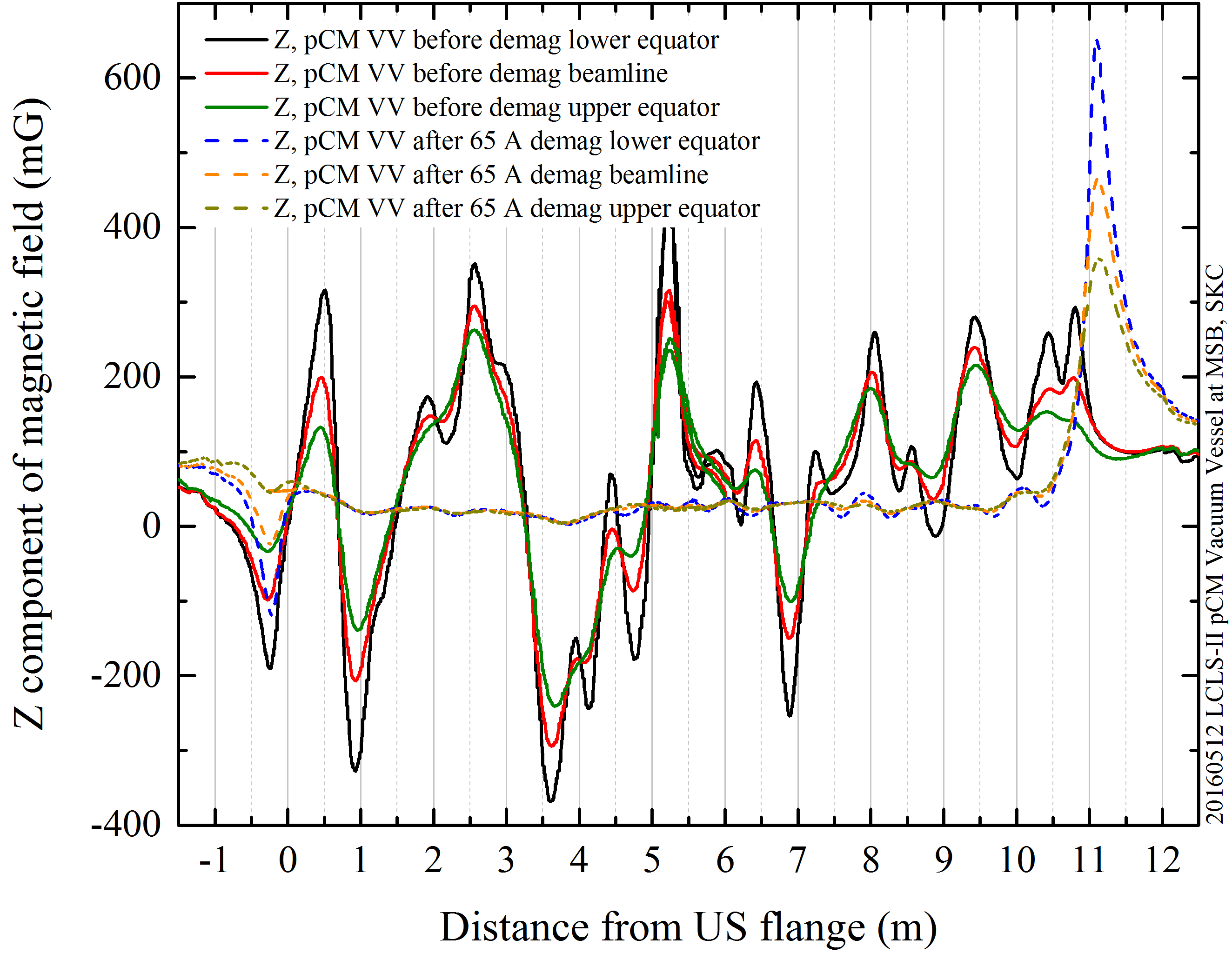 Bz > 300 mG
↓ 
<50 mG & uniform
Bavg  > 500 mG
↓ 
<50 mG & uniform
S. Chandrasekaran and colleagues
Wu, Harms - CM PRR Sep.13-14 2016
[Speaker Notes: Genfa]
Magnetic field management ( Cryomodule Demagnetization )
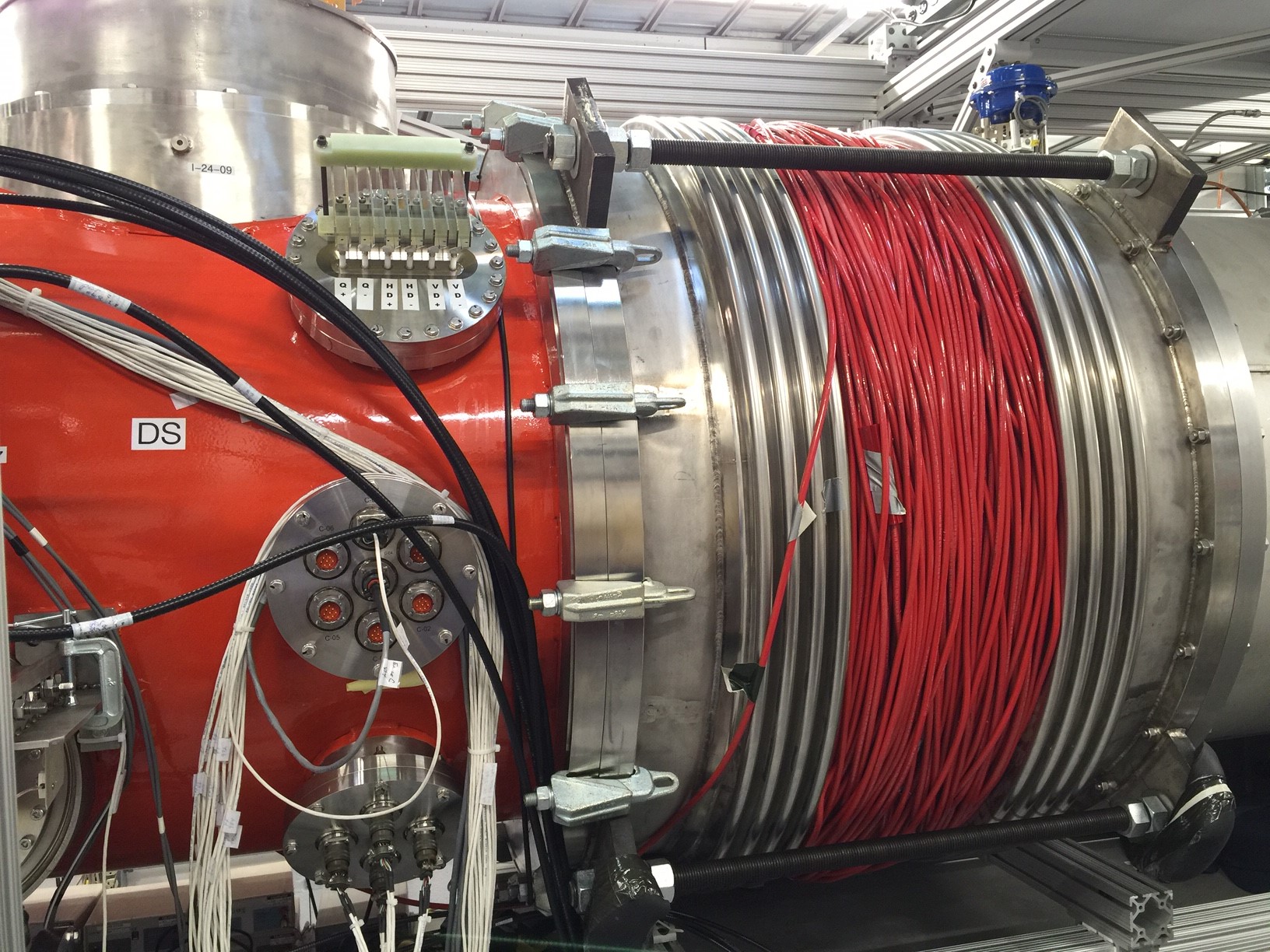 S. Chandrasekaran and colleagues
Wu, Harms - CM PRR Sep.13-14 2016
[Speaker Notes: Genfa]
Magnetic field management ( Demagnetization )
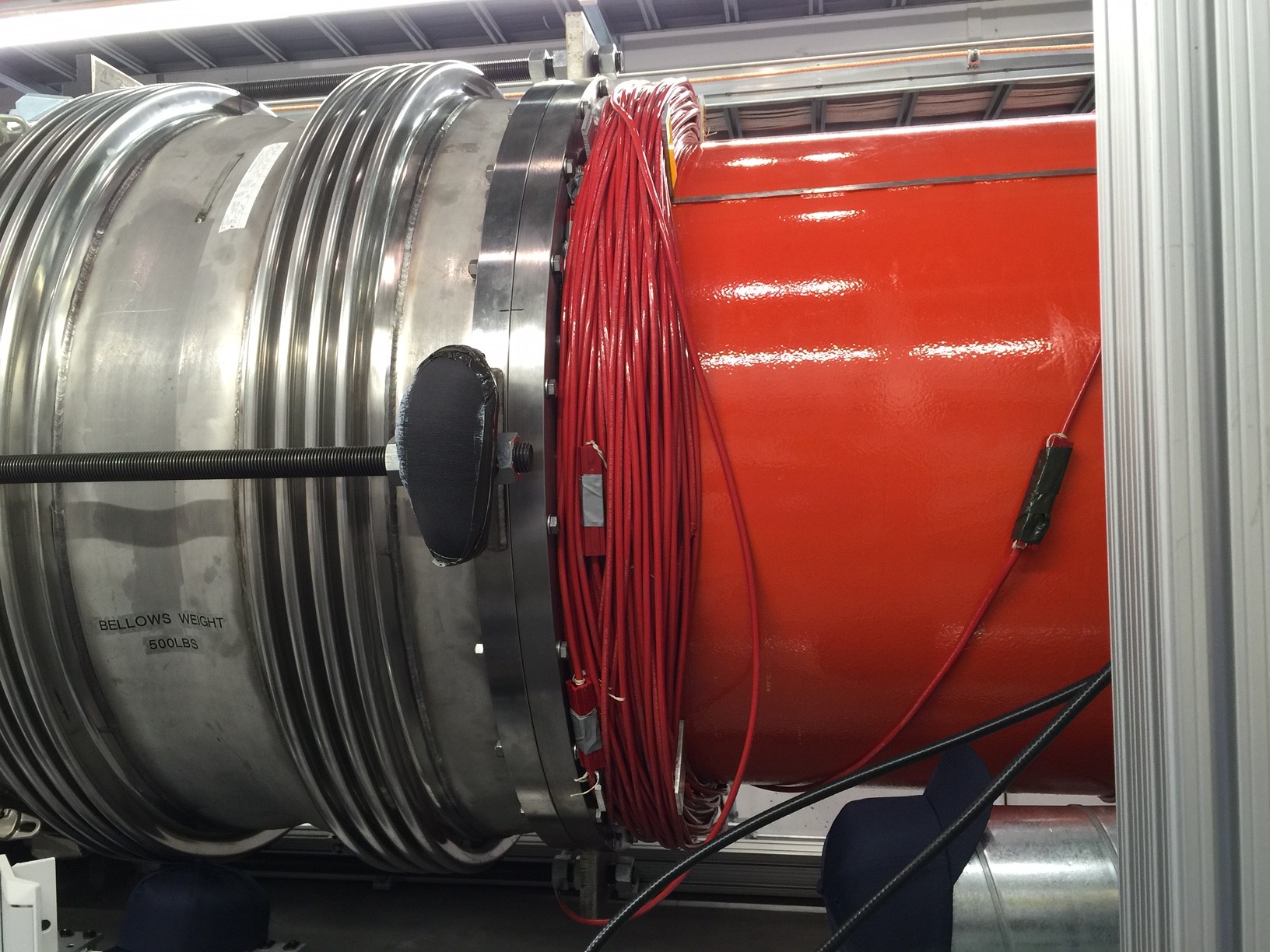 S. Chandrasekaran and colleagues
Wu, Harms - CM PRR Sep.13-14 2016
[Speaker Notes: Genfa]
Magnetic field management ( Demagnetization )
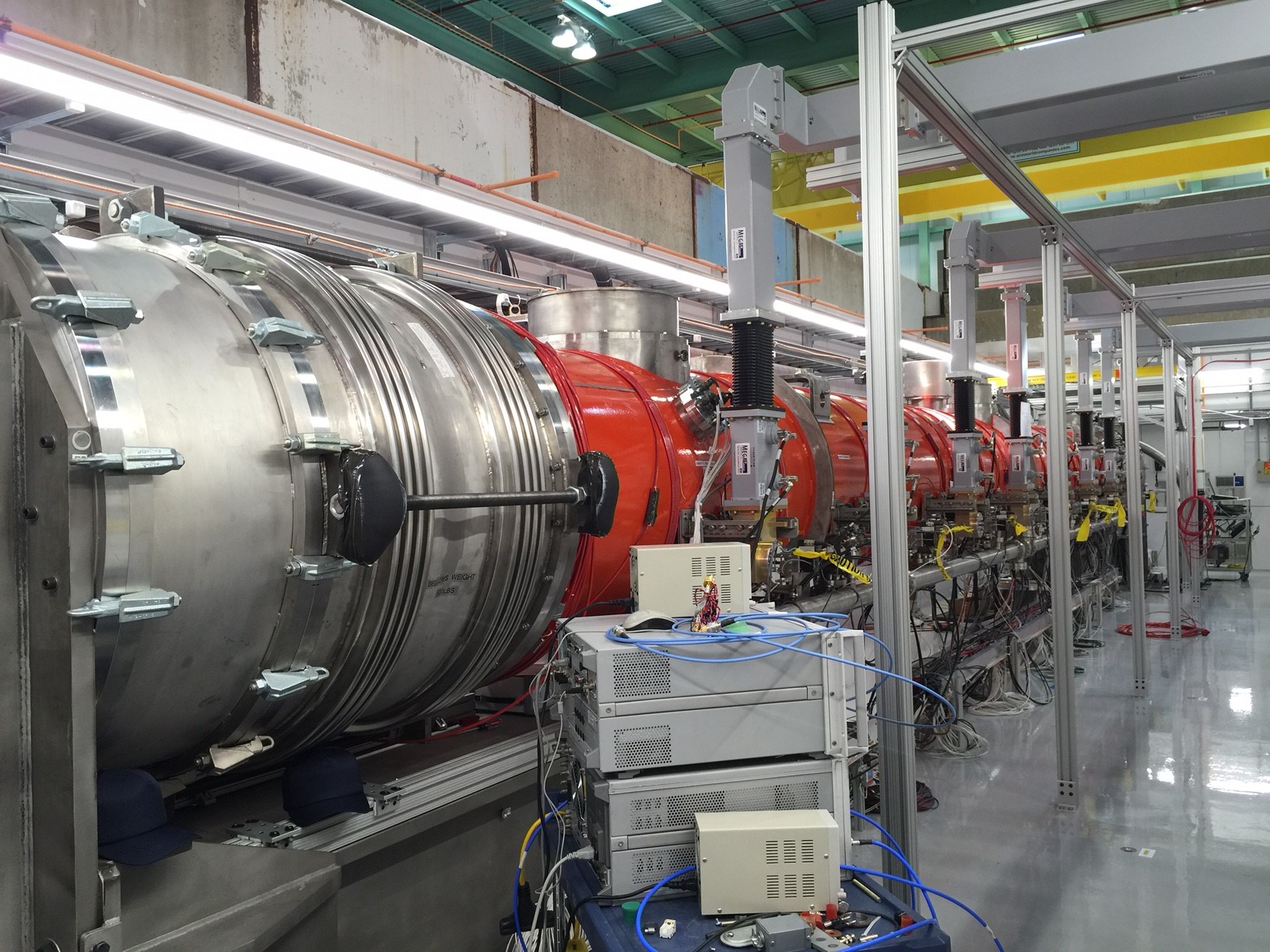 S. Chandrasekaran and colleagues
Wu, Harms - CM PRR Sep.13-14 2016
[Speaker Notes: Genfa]
Magnetic field management (Active Coil Cancellation)
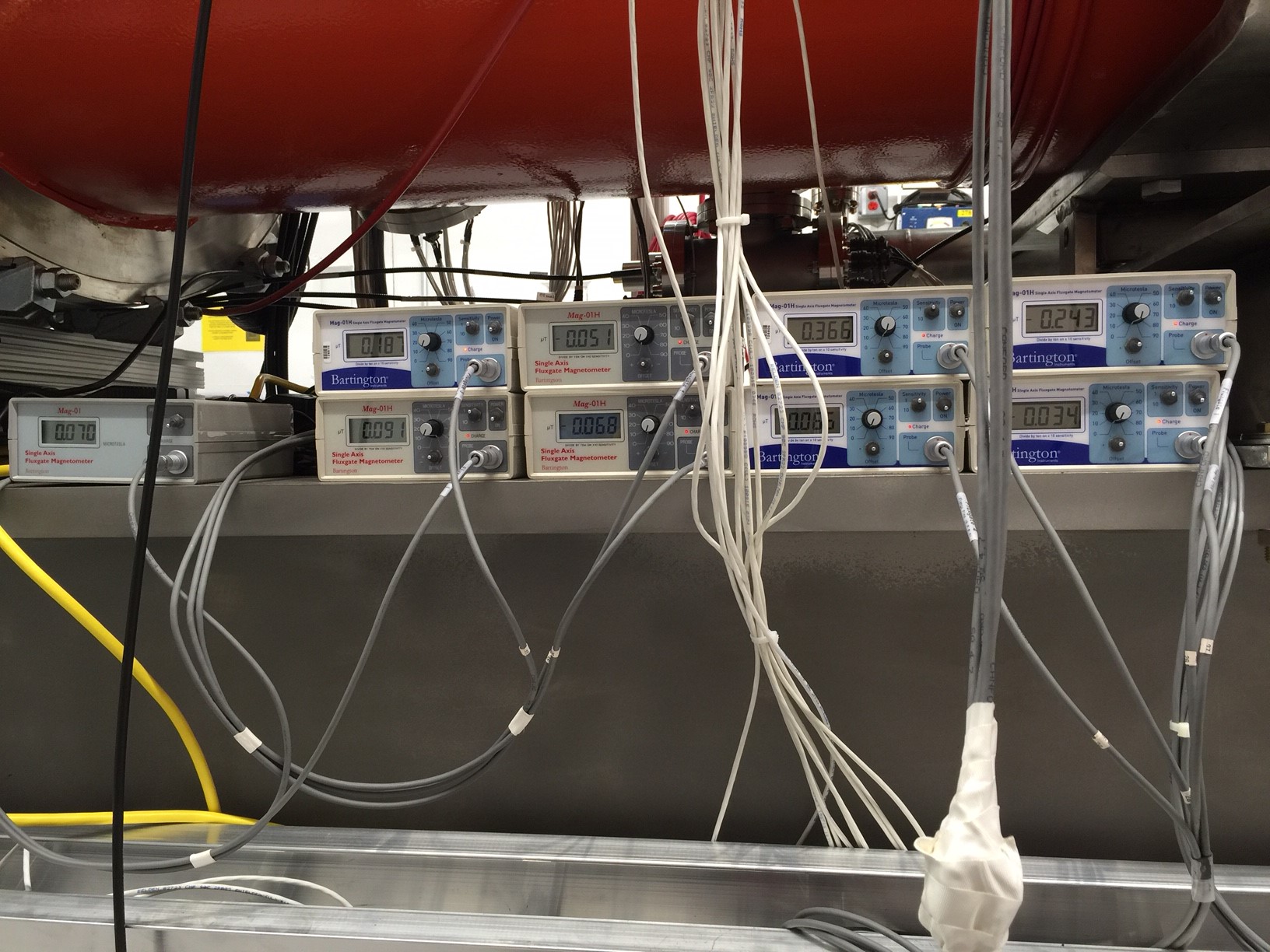 S. Chandrasekaran and colleagues
Wu, Harms - CM PRR Sep.13-14 2016
[Speaker Notes: Genfa]
Magnetic field management (Active Coil Cancellation)
All internal fluxgate sensors reads <1.5 mG in Fermilab pCM
If magnetic shields have consistent high permeability as in pCM, cryomodule will have very low remnant field. 
Active coil cancellation will depend on the ambient fields at final installed location. 
7 production cryomodules and 2 prototype cryomodules will be available to implement the active cancellation.
Wu, Harms - CM PRR Sep.13-14 2016
[Speaker Notes: Genfa]
Magnetic field management (Flux expulsion)
Several fast and slow cool down cycles are planned for extended studies.
Cool down procedure will be finalized for production cryomodule testing. 
Fast cool down is needed due to the limited diagnostics (no internal fluxgate sensors in production cryomodule.)
Wu, Harms - CM PRR Sep.13-14 2016
[Speaker Notes: Genfa]
Magnetic field management
Magnetic shield design is successfully validated
Magnetic hygiene is successfully implemented
Demagnetization is successful and will be standard in production
Wu, Harms - CM PRR Sep.13-14 2016
[Speaker Notes: Genfa]
Cavity Performance Measurement - Calibration
RF calibration
Forward power at SSA output before the circulator
Minimize the directional coupler signal deviation due to reflected power
Calibration using calorimetric load
Transmitted power and HOM power
Network analyzer
Qext1
Fast oscilloscope for decay time
RF power decay
Heatload
Massflow vs. known heater power
Wu, Harms - CM PRR Sep.13-14 2016
[Speaker Notes: Genfa]
Cavity Performance Measurement - Gradient
Wu, Harms - CM PRR Sep.13-14 2016
[Speaker Notes: Genfa]
Cavity Performance Measurement - Heatload
Method A – Mass flow change
Measure mass flow delta to extrapolate heat load 


Method B – Measure compensation heater (production method)
Maintain constant mass flow
Measure RF compensation heater power
Wu, Harms - CM PRR Sep.13-14 2016
[Speaker Notes: Genfa]
pCM cryomodule test result
Wu, Harms - CM PRR Sep.13-14 2016
[Speaker Notes: Genfa]
pCM cryomodule test result – HOM/FP
Wu, Harms - CM PRR Sep.13-14 2016
[Speaker Notes: Genfa]
Achievements to date
Installation – went about as well as it could
Good leak check; pre-existing insulating vacuum vessel leaks verified
cold connections (including the line B Indium seal) checked out and verified cold
Cryo
Plant and compressors very reliable
Control loops being established
Cooldown to 4 K went as expected and met requirements including magnetic flux
Fast cooldown went well and met requirements (30 g/s and could have been more)
Investigating control stability of CM on 0.5% slope
Operating at 2K with cold compressors will require dedicated time
Magnetic system checks on track
Wu, Harms - CM PRR Sep.13-14 2016
[Speaker Notes: Elvin]
Achievements to date
RF system perform as advertised
All SSA’s operated and calibrated with loads at end of waveguide network
Most calibrations completed and verified
Tuners
All SSA’s operated at 200 Watts cw into each cavity; All Tuners exercised to get close to resonance
Thermal shorting looks very good – DT ~3 K during extended operation
Heaters operated including control loops – all good
LLRF
Fermilab single cavity version routinely used – frequency lock demonstrated
8-cavity system undergoing final checks
SLAC/LCLS-II hardware here and being installed
Final checkout of the test stand with the CM in place
Instrumentation, timing, data logging, interlocks all in operation and interfaced via Controls system
Wu, Harms - CM PRR Sep.13-14 2016
[Speaker Notes: Elvin]
Next steps
Move cavities exactly to resonance
Bring up power to 1500 Watts
preliminary gradient check (pending final calibrations)
field emission/dark current
Complete minimum acceptance checks
Wu, Harms - CM PRR Sep.13-14 2016
[Speaker Notes: Elvin]
Documentation - Traveler
Imperative to document pCM installation & testing activities as completely as possible
assure consistency
check against acceptance criteria
as complete a record of performance as practical for LCLS-II operation
Use available tools (and some new ones)
Electronic Log
Reports
Travelers
Controls system archival system
High capacity/high speed data collection
Wu, Harms - CM PRR Sep.13-14 2016
Test Traveler Contents
Same platform as for other activities – Vector
Contents based on
Minimum acceptance criteria
Installation activities flow
Test plan developed by joint working group last year
Reviewed and refined by expected users
In use, reviewed at least weekly
Further revisions based on experience
Use as is for pCM
Wu, Harms - CM PRR Sep.13-14 2016
Test Traveler Contents
RFCG 464255, LCLS-II Cryomodule Testing at CMTF 

https://vector-onsite.fnal.gov/GenerateTravelerRequest.asp?qsDocID=18229

Ongoing refinement
Next version released for First Production CM
Wu, Harms - CM PRR Sep.13-14 2016
Summary
pCM is on test stand and mostly cooled down
Magnetic field management is validated/successful
Warm testing complete/successful
Cold tests in progress – so far good, cavity performance remaining 
2 K operation is a learning experience
Initiating a testing program + comissioning a new facility
Suite of documentation tools, especially Traveler in use
Wu, Harms - CM PRR Sep.13-14 2016
Charge
1 Technical Scope and Schedule (FNAL and JLab)
a. Is the scope of work defined properly? yes
b. Is the schedule reasonable to achieve the defined scope? to be determined 
c. Are there opportunities for schedule advancement or schedule recovery in cases of cryomodule rework or repairs? 
d. Are the prototype test-results, as available, consistent with initial acceptance criteria? yes, but….
4 ES&H and Work Planning and Control (FNAL and JLab)
a. Is there evidence of work planning and control pocesses in day-to-day procedures? yes 
b. Have all safety risks been identified and ranked? yes
c. Is there evidence of appropriate hazard mitigation plans? yes
6 Production Management (FNAL and JLab)
d. Have lessons learned and traveler documentation from Eu-XFEL, Fermilab CM02, and JLab 12 GeV Upgrade been incorporated into the assembly procedures and component/system check-out planning? 
e. Are all travelers and assembly procedures updated and available? yes
f. Is there an agreed upon plan in place to collect and deliver all relevant inspection, assembly and testing data to SLAC for each cryomodule? handoff agreement being developed
Wu, Harms - CM PRR Sep.13-14 2016
Thank you for your attention – Questions?
Wu, Harms - CM PRR Sep.13-14 2016